Городское профессиональное методическое сообщество педагогических работников 
русского языка и литературы
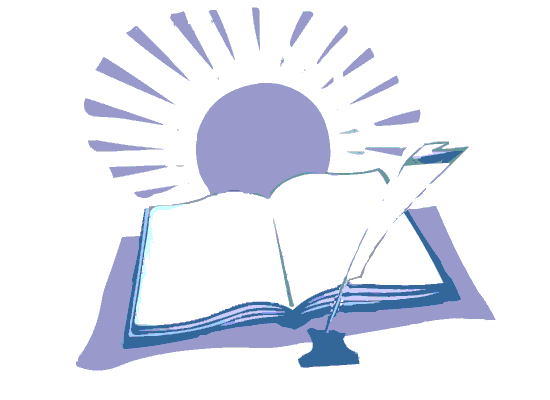 Юрга, январь 2020 года
102. Какие человеческие проявления автор романа «Война и мир» считал неприемлемыми, разделяете ли Вы его позицию?
204. Можно ли жить без надежды на лучшее? 
307. Как связаны добро и благородство? 
408. В чём проявляется смирение? 
506. Нужны ли подвиги во имя любви?
Речевые (смешение паронимов)
Грамматические (построение предложения с деепричастным оборотом)
Пунктуационные (знаки препинания в сложном предложении, при вводных словах)
Орфографические (правописание суффиксов –ова-/-ева- и –ива-/-ыва-; н-нн)
Орфография:
Различение не/ни
Словарные слова
Слитное/раздельное написание тоже/то же, также/так же
Слитное/раздельное написание не с наречиями, причастиями, деепричастиями
Слитное/дефисное написание наречий 
Пунктуация:
ЗП при причастном обороте
ЗП при вставных конструкциях
ЗП в сложных предложениях
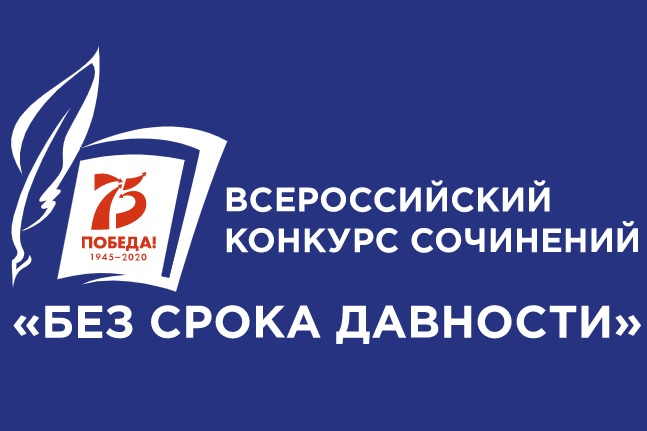